Project ManagementModule 9
Project Closeout
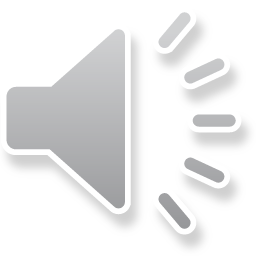 Project Closeout
Those activities to bring the project to an end.
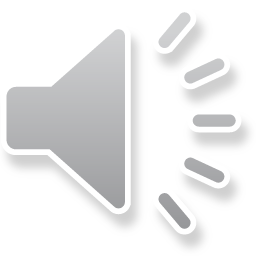 Final Reports
Final report for your company and/or institution
Report to customer and/or other stakeholders
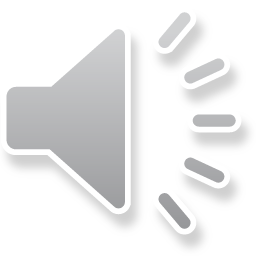 Customer Documents
Users manuals
Training
Specifications and associated drawings
Other
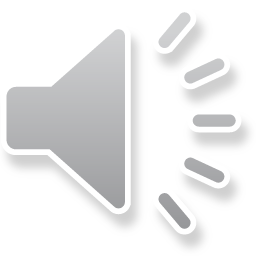 Team Analysis
Project manager analysis of team members
Self Analysis
Company analysis
Customer feedback
Other
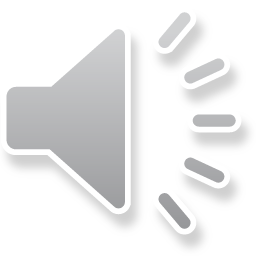 Team Members
Recommendations
Assist in finding other assignments
Final party
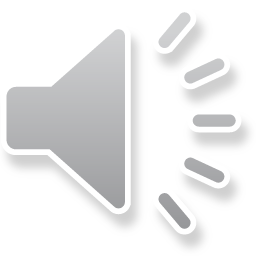 Other Activities
Site visits
Updates
Continued training
Continued support
Follow-on projects
Next project
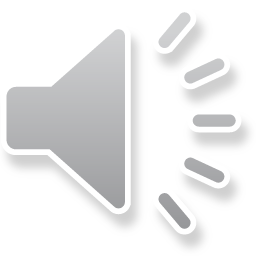